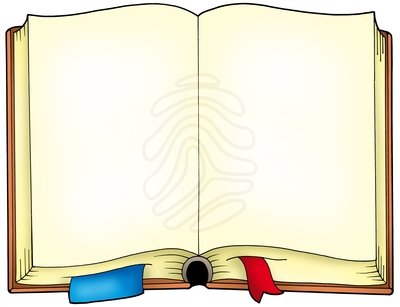 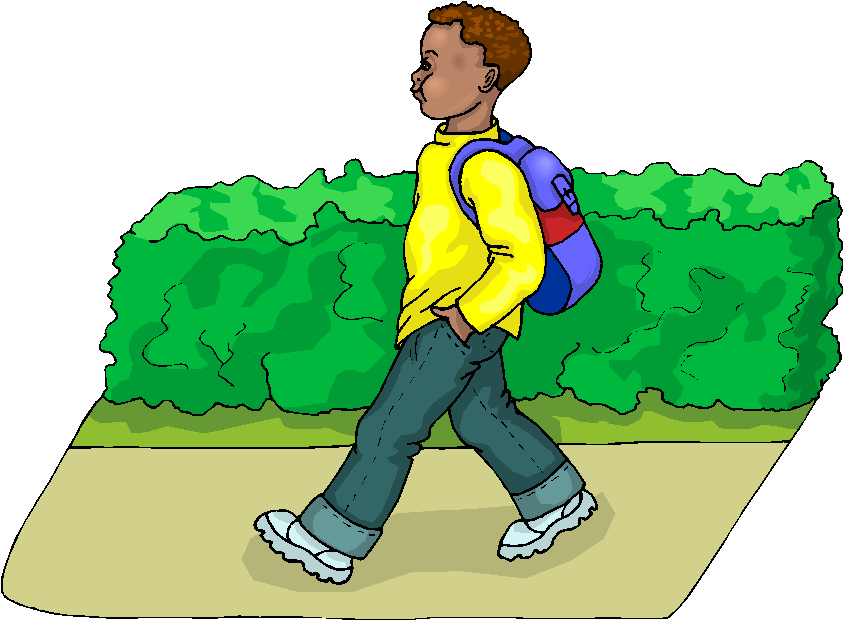 הוֹלֵך
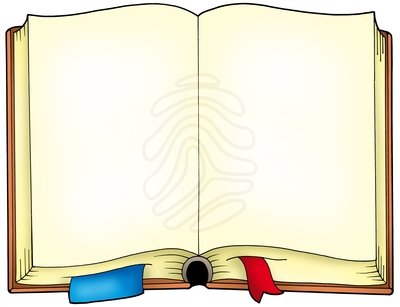 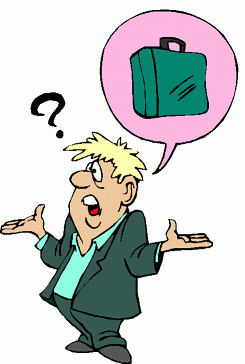 אִיבַּדְתִי
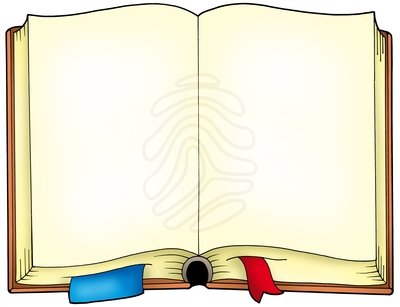 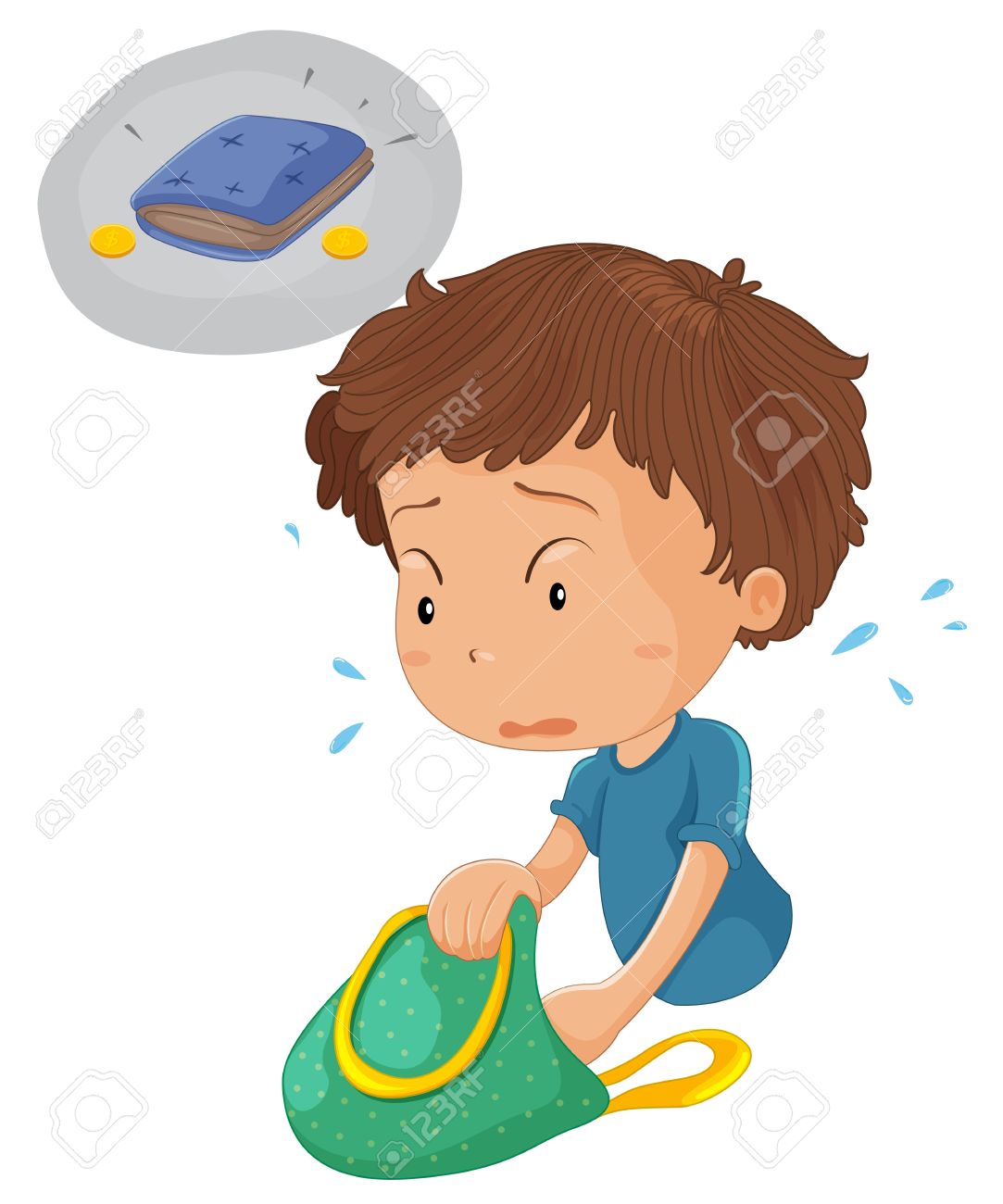 חִיפַּשְׂתִי
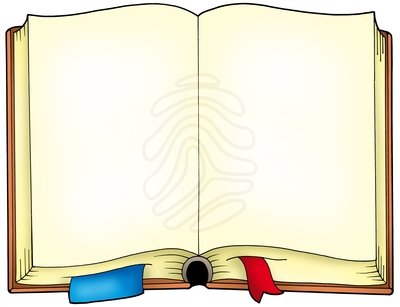 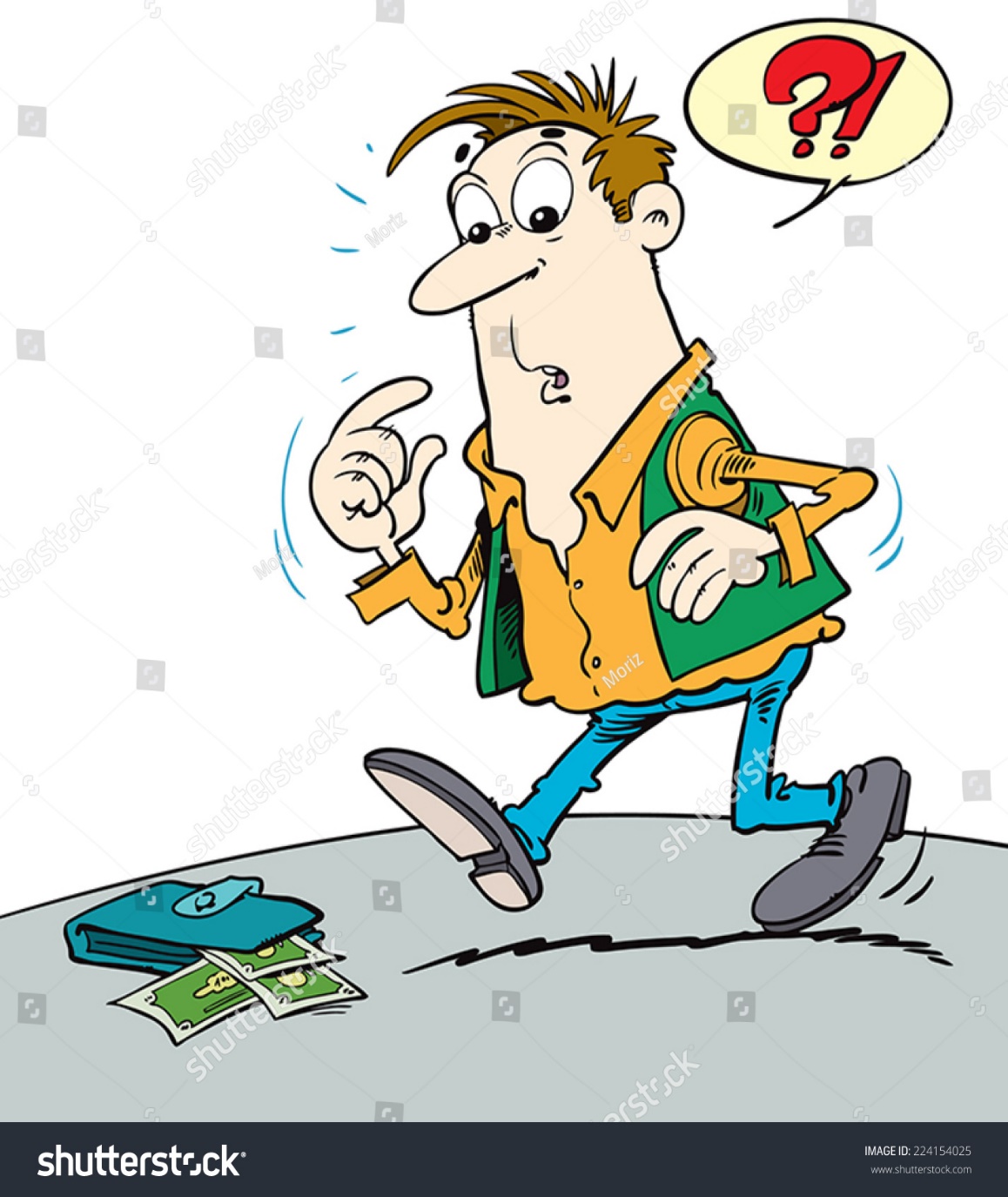 מָצַאתִי
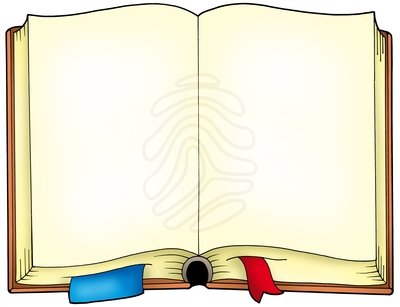 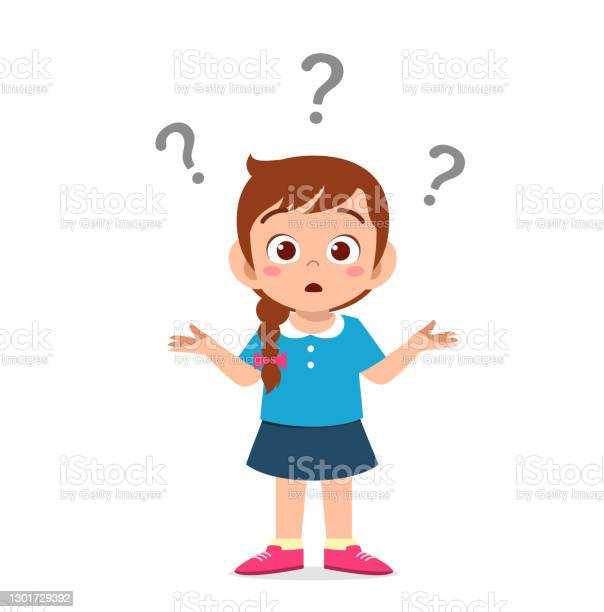 שׁוֹאֶלֶת
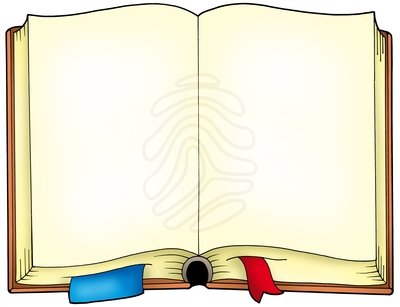 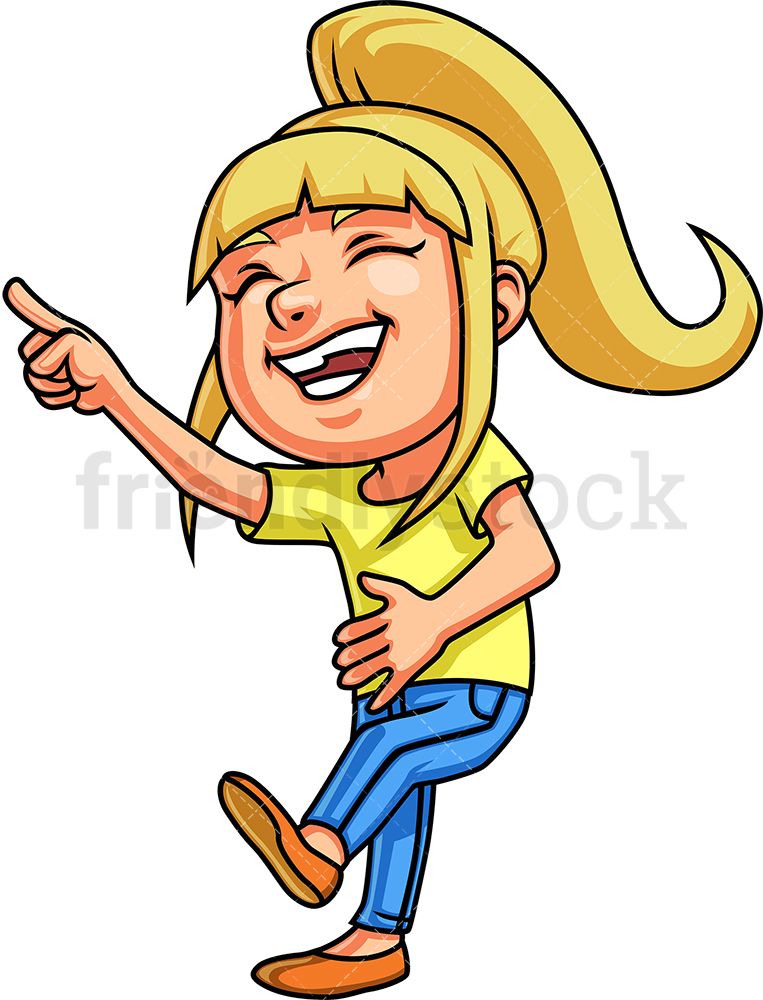 צוֹחֶקֶת
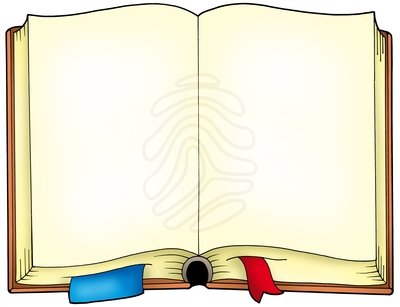 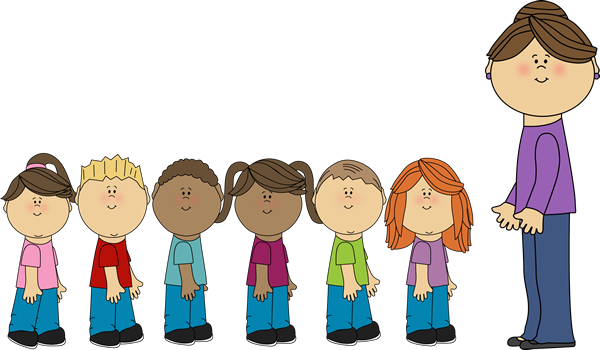 עוֹמְדִים
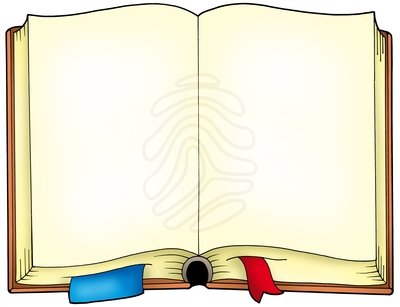 רָץ
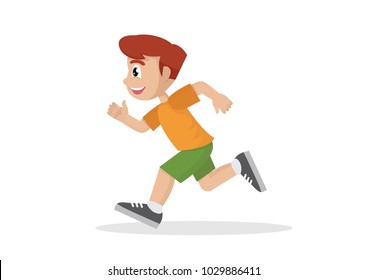 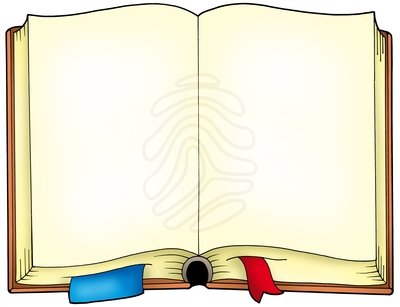 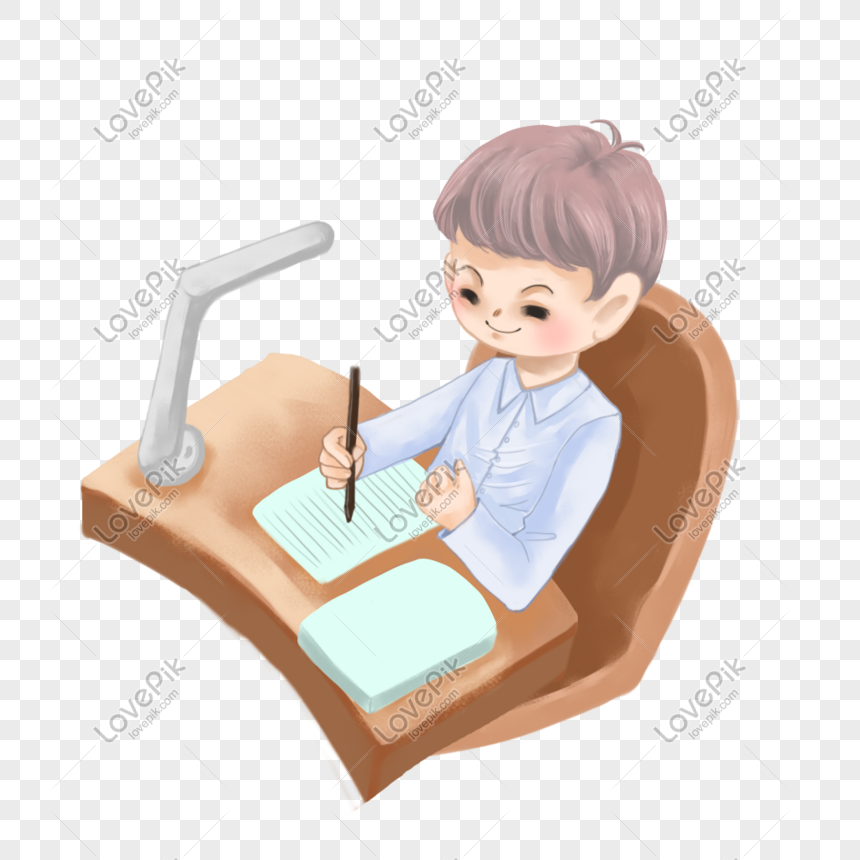 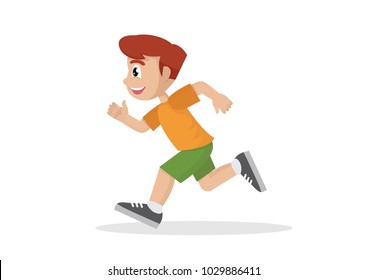 לוֹמֵד
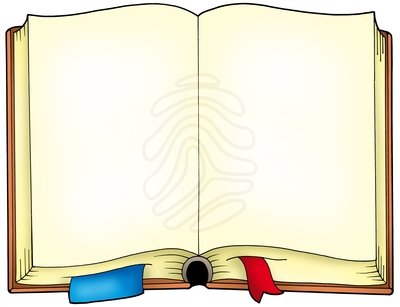 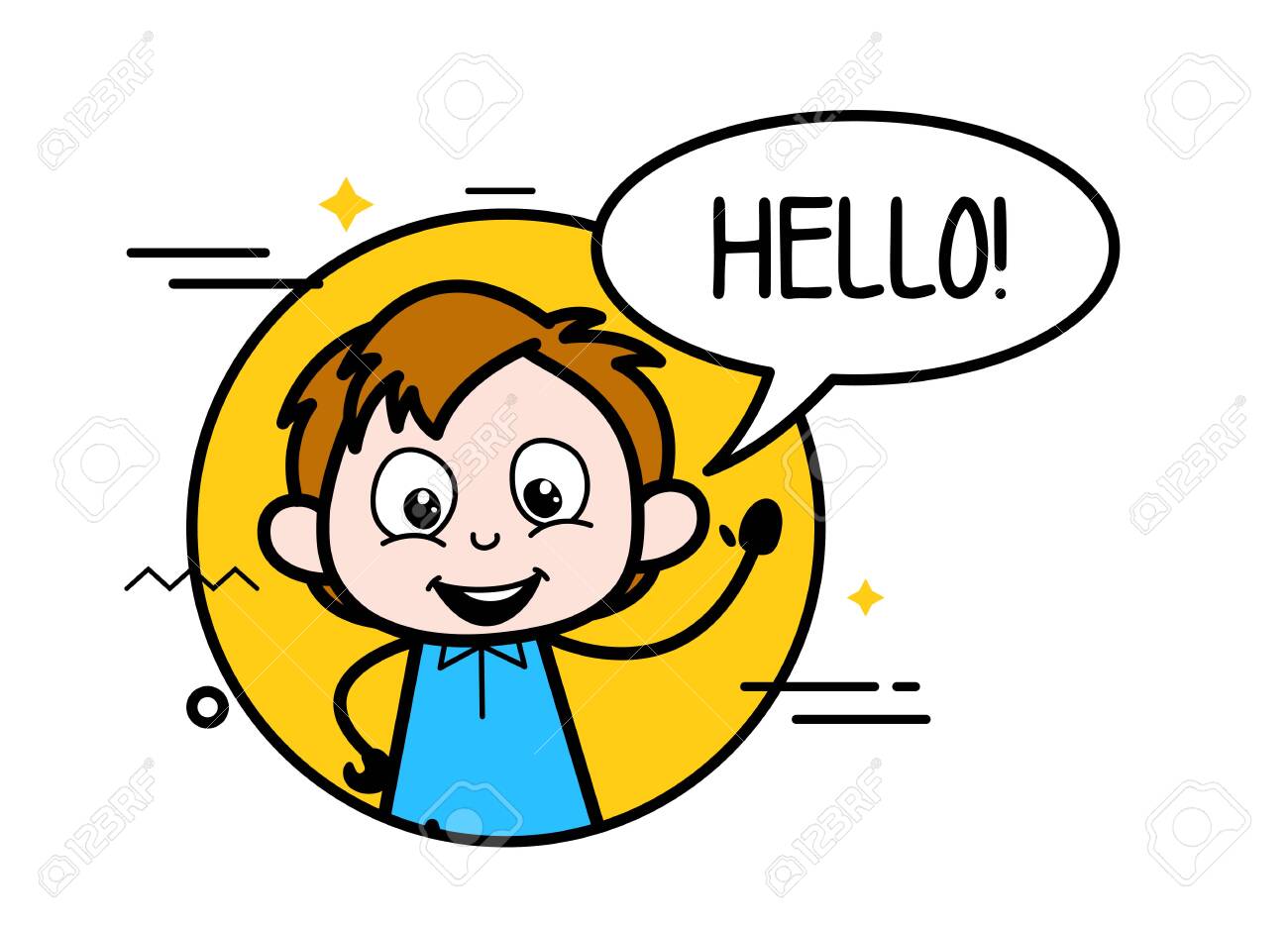 אוֹמֵר
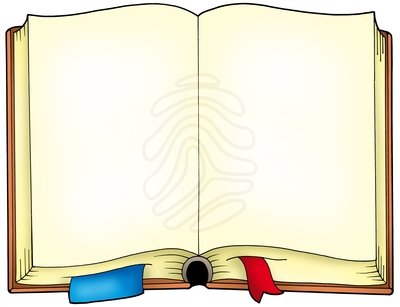 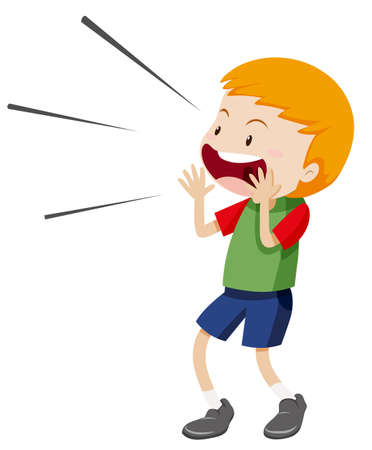 צוֹעֵק
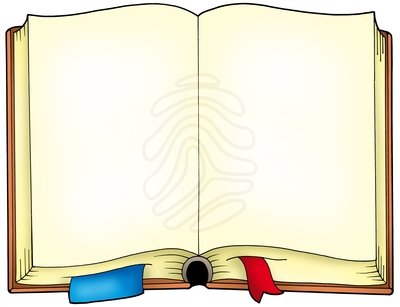 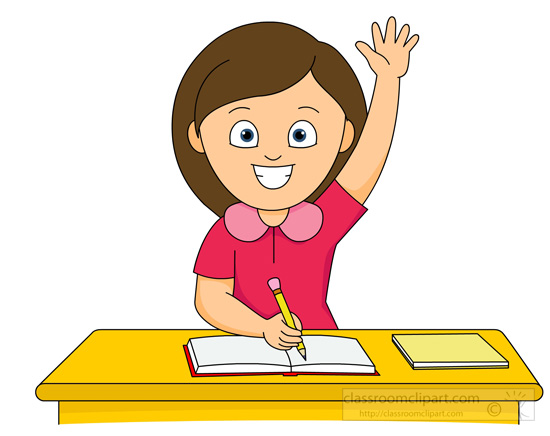 מְרִימָה
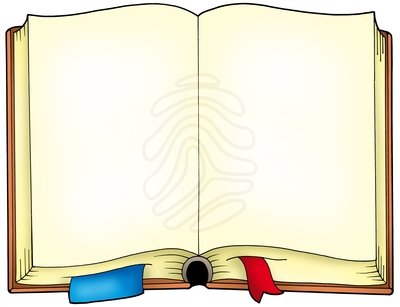 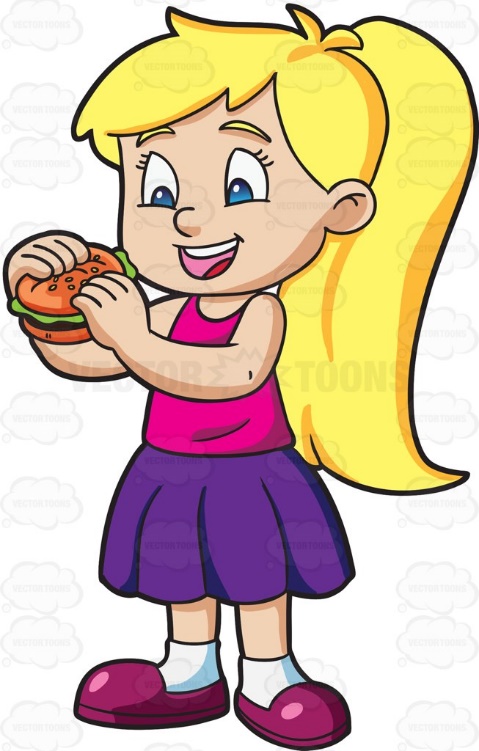 אוֹכֶלֶת